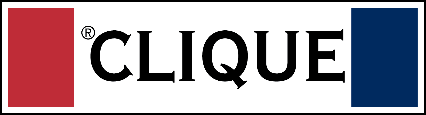 Basic Micro Fleece Jacket Réf. 023914
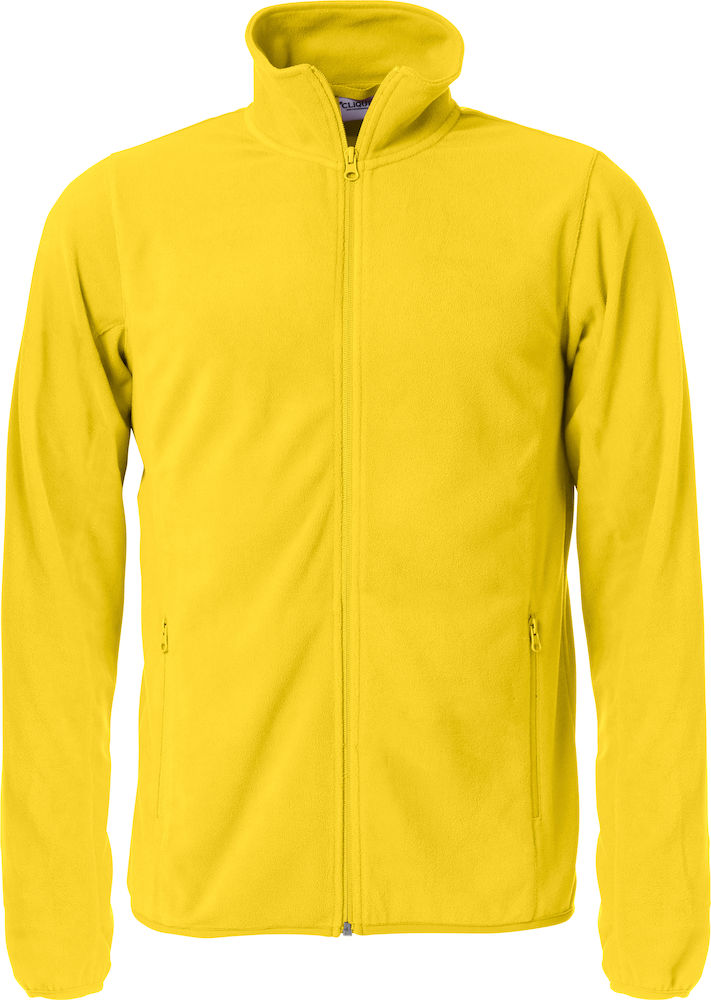 Veste zippée Homme Femme
Du XS au 4XL
Veste  – 190g
Qualité supérieure :
100% Polyester 
Poches zippées 
2 Poches intérieures
Confort et sécurité :
Zip SBS 
Complément idéal de la Softshell
Anti-pillling 
Micro polaire
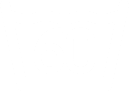 Coupe :
9 coloris :
10Jaune Citron
Homme : 023914
Femme : 023915
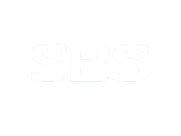 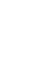 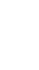 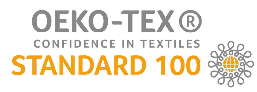 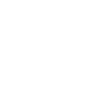 ZIP SBS
Lavable à 60°
OEKO-TEX 100
1 des leaders
Résistance
Excellente qualité
Facile d’entretien
Tenue des couleurs
Qualité supérieure
Sécurité d’utilisation
Aucun produit nocif
Pas d’allergies
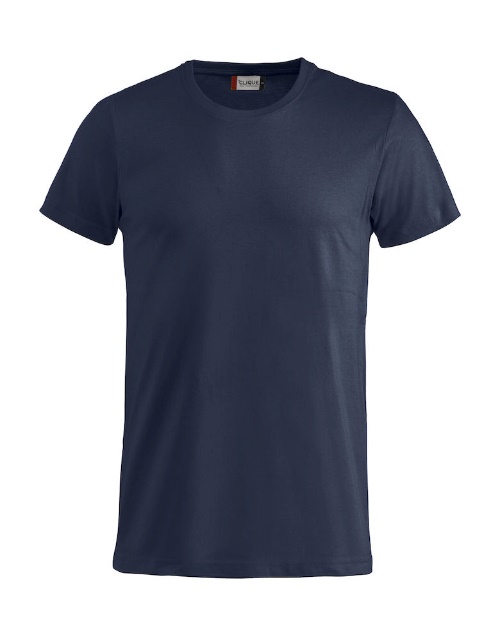 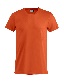 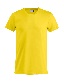 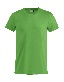 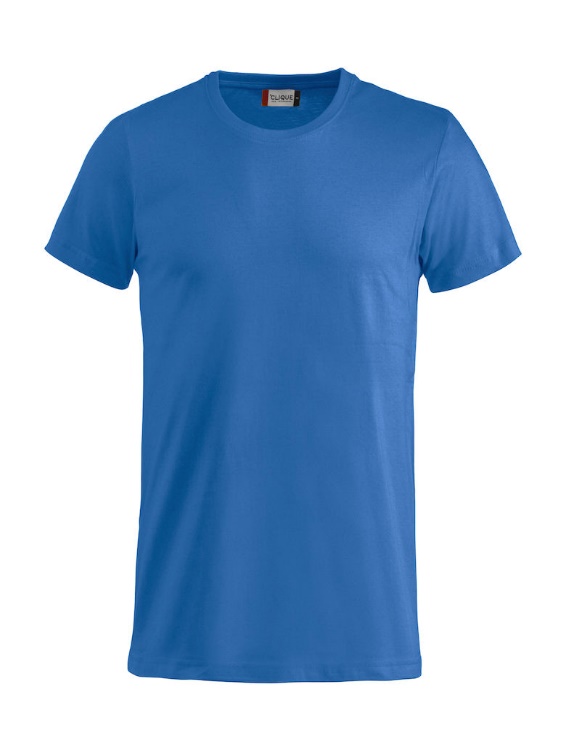 55
580
18
10
605
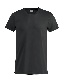 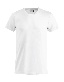 99
00
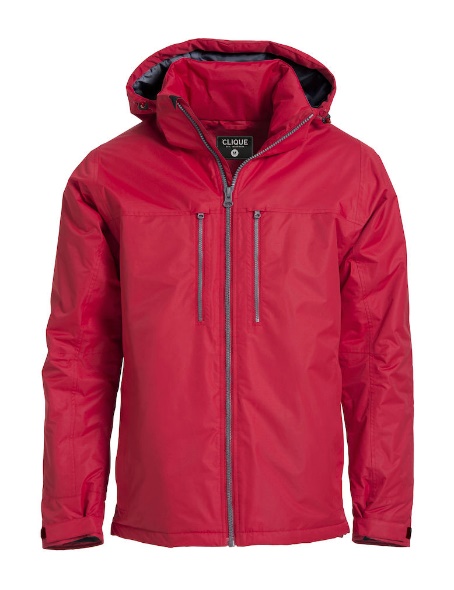 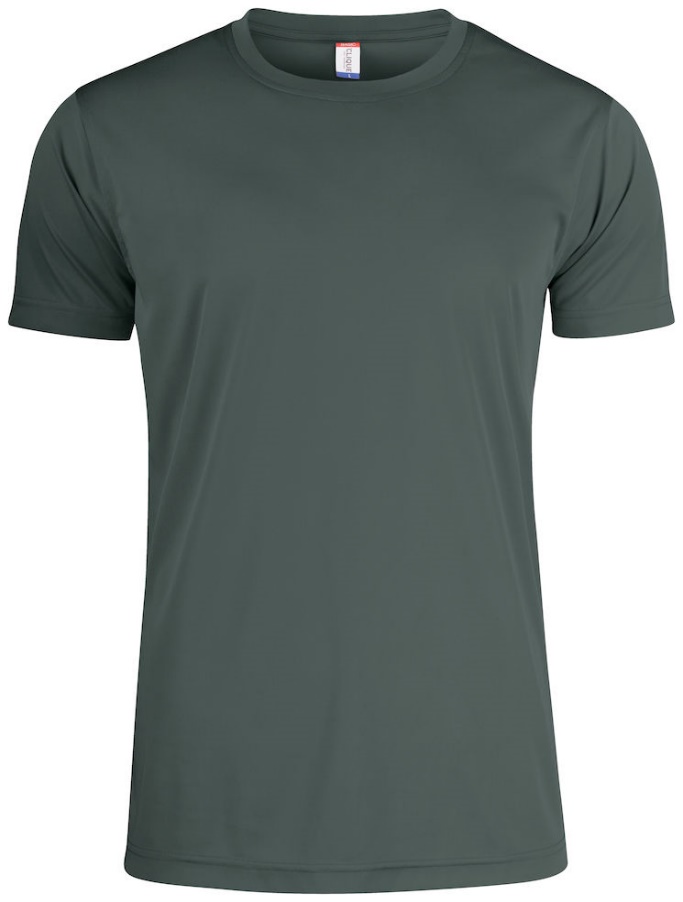 96
35
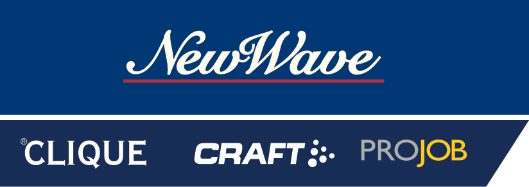 Christophe Lardy
christophe.lardy@newwave.fr
06 64 71 89 94
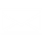 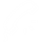 www.newwave.fr
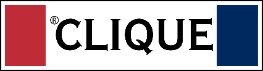 Guide produit
Code douanier : 6102309000
Pays d’origine : MM
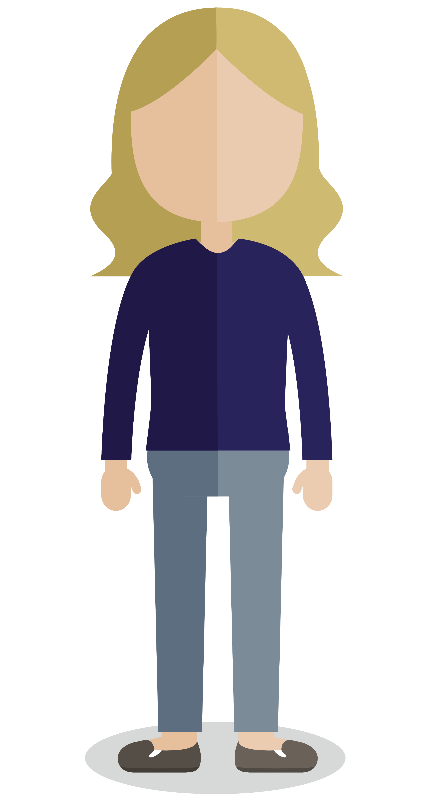 Femmes – réf. 023915
+/- 1cm
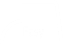 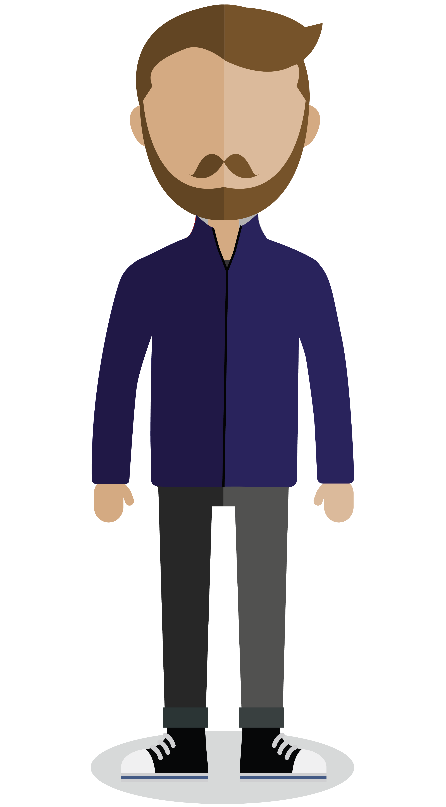 Hommes – réf.023914
+/- 1cm
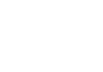 60
PCB : 30
Poids/pces : 0,300 kg (F) / 0,380 kg (H)
Poids/ctn : 11 kg (F) / 13,4 kg (H)
Entretien
Colisage
Pas de 
sèche-linge
Lavage 60°
Pas de repassage